я
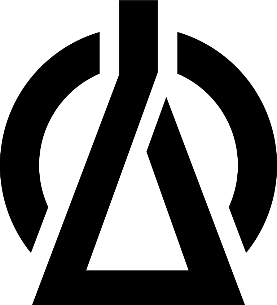 ООО "ЛАБОРАТОРИЯ ЗНАНИЙ"
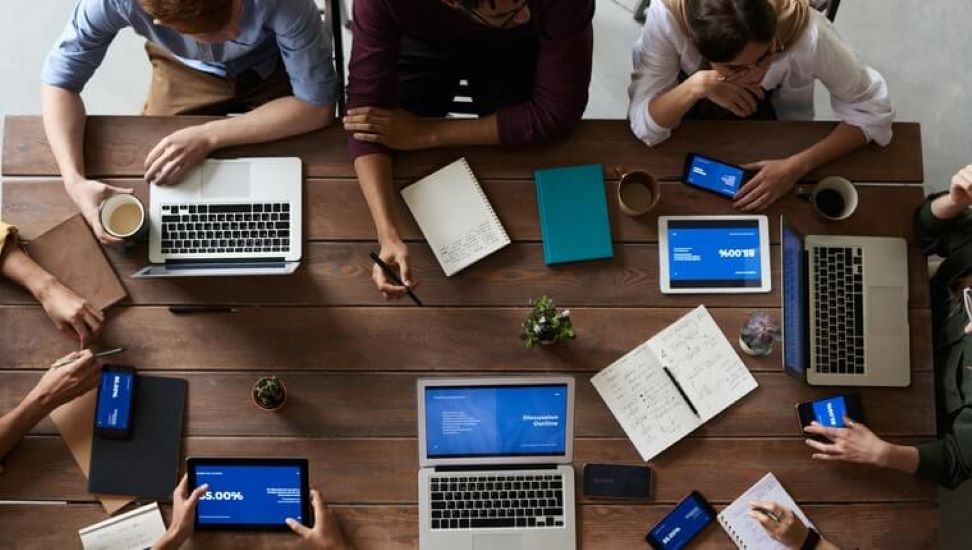 Wortex
Система управления вовлеченностью, продуктивностью и мотивацией сотрудников на основе поведенческой и физиологической аналитики
Wortex
Программное решение для автоматизации процессов управления персоналом на основе мониторинга объективных поведенческих и физиологических параметров сотрудников.
Искусственный интеллект
Предиктивная аналитика показателей деятельности пользователя
Wortex повышает производительность труда сотрудников до 20%
Автоматизированная разметка деятельности
Классификация текущего типа деятельности на основе типа активного приложения и паттернов событий ввода
Повышение продуктивности
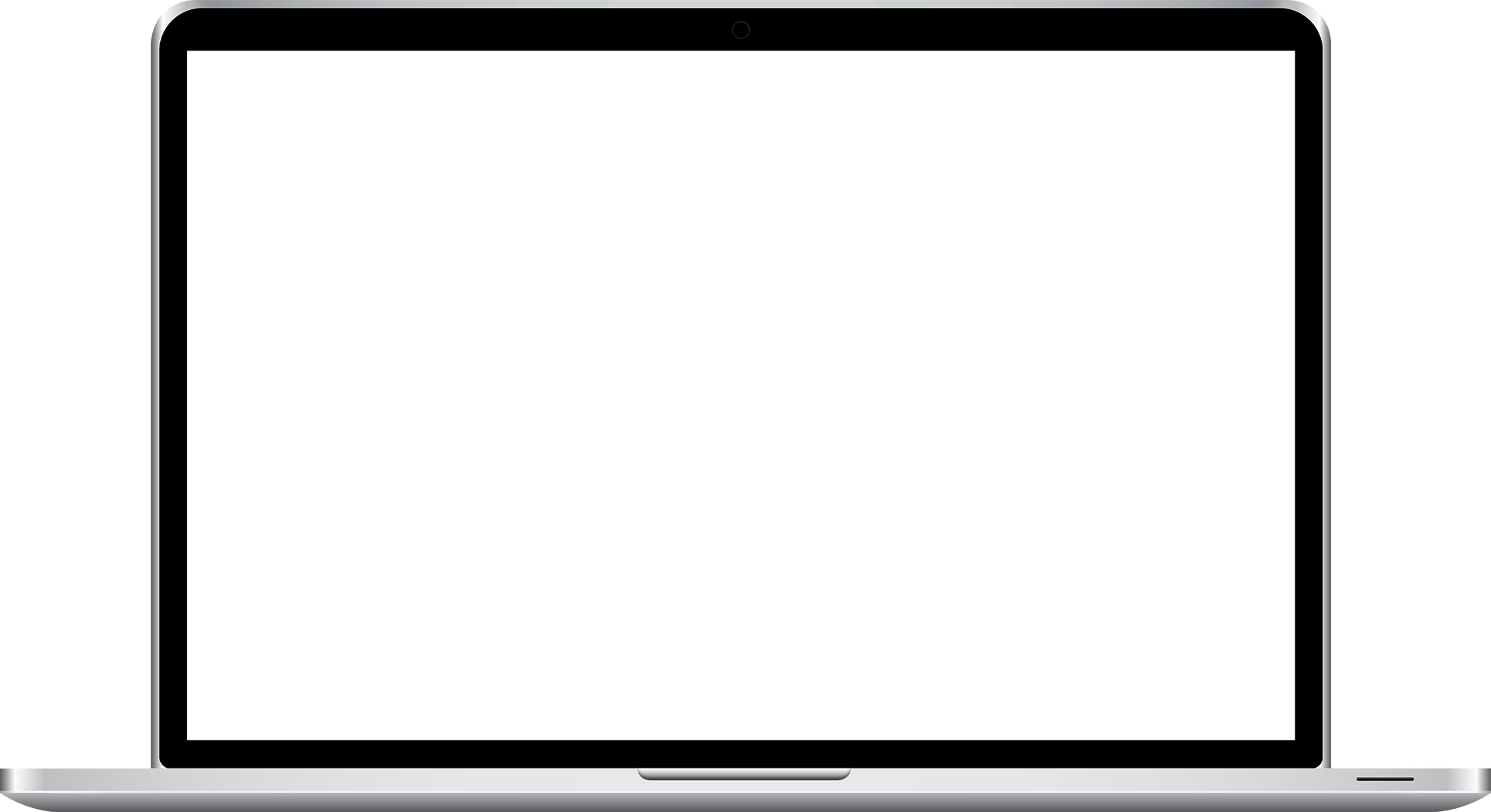 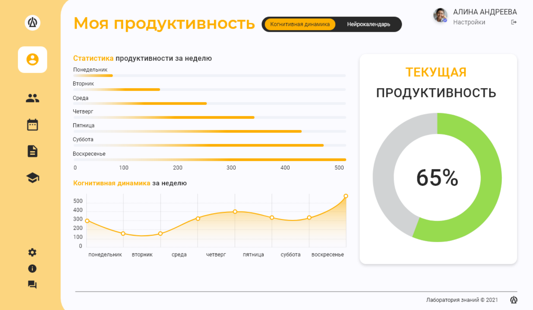 Поведенческая
аналитика
Управление вовлеченностью
Мониторинг активности пользователей и интеграция с сервисами компании позволяют понять, когда уровень вашей продуктивности был высоким и какие задачи вы выполняли
Эффекты от внедрения Wortex
Повышение продуктивности команды
Учет физиологических и поведенческих данных при анализе продуктивности, вовлеченности и мотивации
Предсказание завершенности задач
Алгоритм ИИ анализирует текущие возможности команды и делает прогноз на следующий спринт
Сокращение расходов на управление персоналом 
Оценка факторов текучки кадров и риска увольнения сотрудника